Abu Sayyaf Group: Support
Monica Rolf
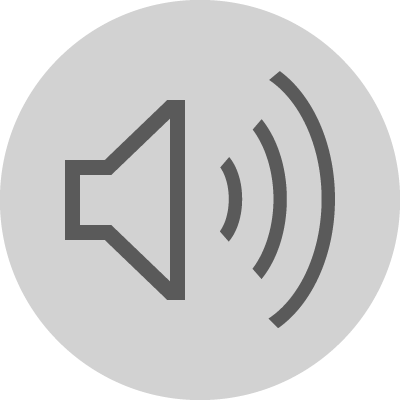 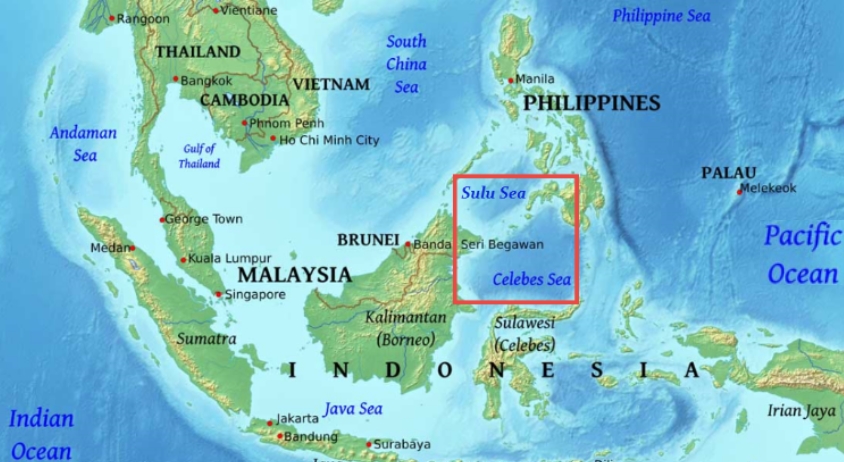 Funding
Kidnapping for ransom 
90% of their funding
Piracy and Hijacking
Maritime operations to take over and rob commercial vessels
These tend to lead to kidnappings
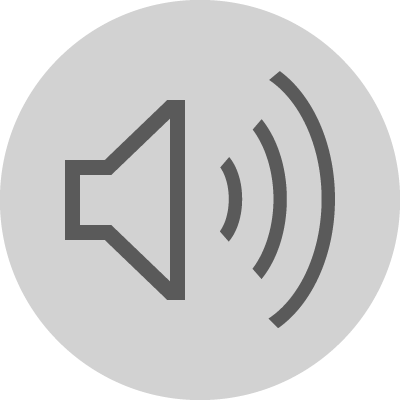 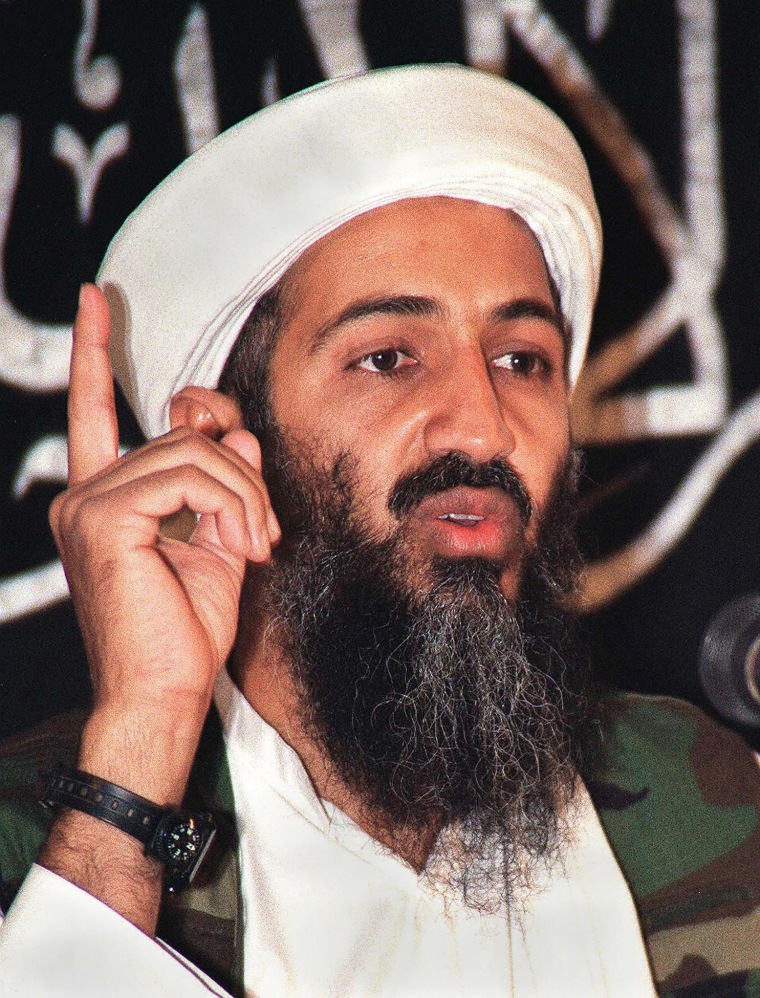 Allies
Foundational support from Al-Qaeda 
Osama Bin-Laden and Ramzi Yousef 
Funded training for recruits 
Islamic State in the Philippines 
Pledged allegiance to the IS
Supported the IS through kidnappings
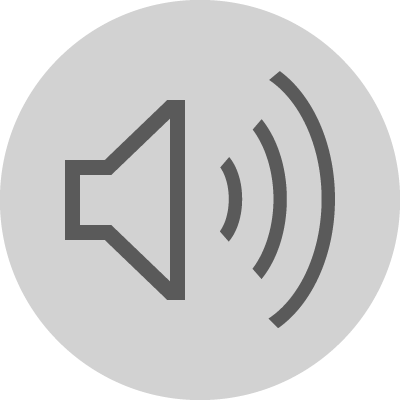 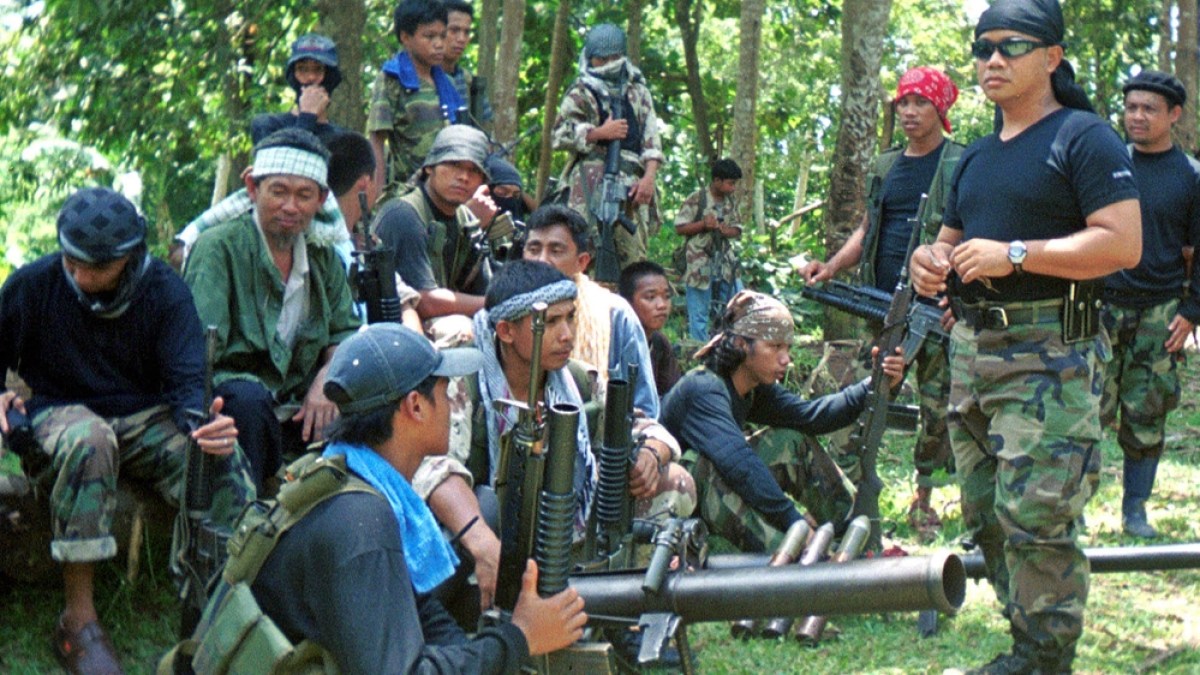 Recruitment
Financial benefits 
Filipino economy is strong, Gini Coefficient is high
Social benefits 
Sense of community, family, support 
Fluctuation of membership & funds
High membership -> high kidnapping 
Low membership -> terrorist attacks 
Lack of leadership
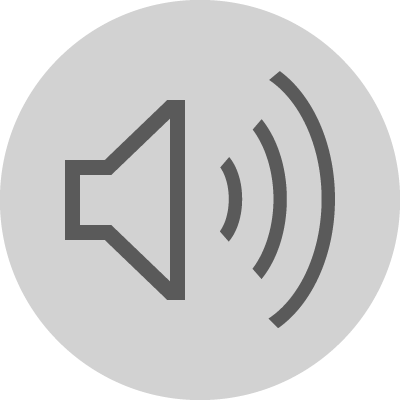 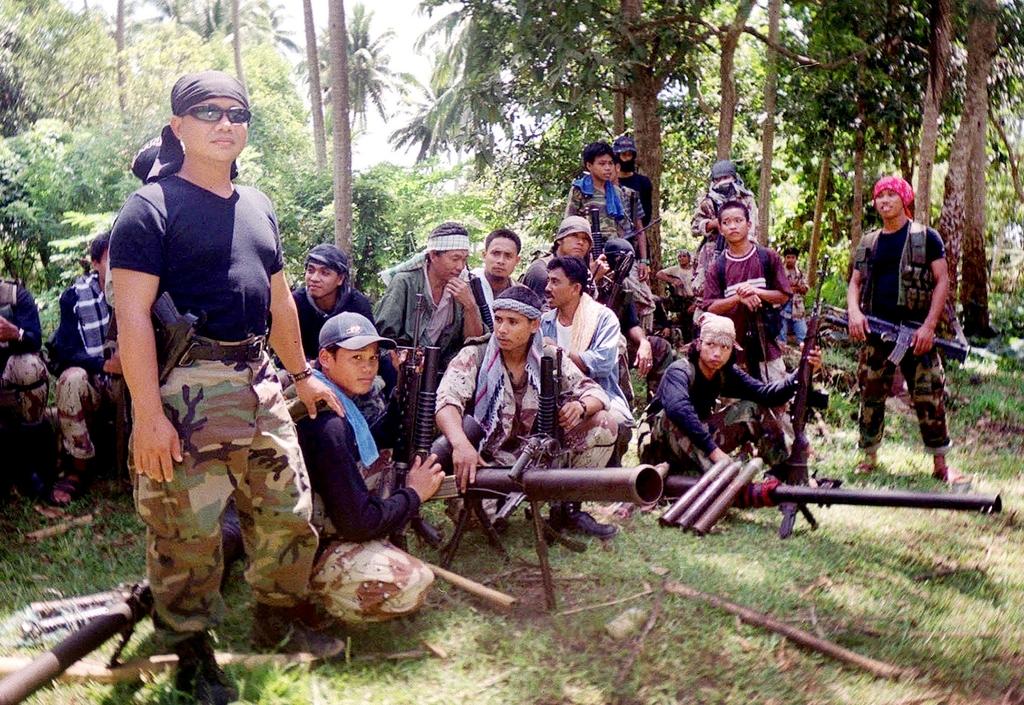 Effectiveness
Influence has diminished since 9/11 
Banning of Ramzi Yousef 
Death of Osama Bin Laden
Still in operation 
Much smaller scale, no longer a large threat
Struggling to attract recruits 
Women taking on operational role
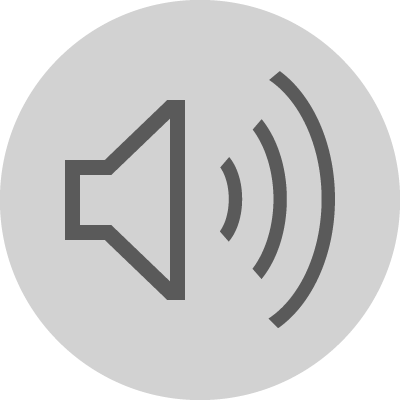